SAMOSTALNIK – število samostalnika(1., 2. ura)
Navodila za delo:
Sledi drsnicam po vrsti
Potrebuješ: DZ 2.del in dostop do spletnih vsebin
Zvezek
Kaj se boš naučil?
Kaj ti pove število samostalnika?
V katerem številu so samostalniki?
Ponovimo – kaj že veš o samostalniku?
Ustno odgovori na spodnja vprašanja (pomoč : drsnice 5.tedna, DZ, zvezek):
Kaj so samostalniki?
Kako se vprašamo po samostalnikih?
Kako se vprašaš za lažje prepoznavanje samostalnika v povedi?
Katerega spola so lahko samostalniki?
Kako določamo spol samostalnika?
Samostojno učenje
Z reševanjem nalog v delovnem zvezku se boš samostojno naučil snov o številu samostalnika. Navodila beri natančno, pravilne odgovore in rešitve pa preveri v rešitvah k delovnemu zvezku. Pomembno je, da iz rešitev ne prepisuješ. Popravi, kar si rešil napačno. Saj veš, na napakah se največ naučimo.
Povezava na rešitve k delovnemu zvezku:
https://www.devetletka.net/index.php?r=downloadMaterial&id=1569&file=1
Reši naloge v DZ 2, na straneh 26 in 27.
Zapis v zvezek: ŠTEVILO SAMOSTALNIKA
                  
           

Razpredelnico pravilno dopolni z naslednjimi primeri samostalnikov:
mizi, šopek, listi, otroci, zoba, vrči, deklica, sadika.
Poglej rešitev na naslednji drsnici, ko boš sam rešil dopolnil tabelo.
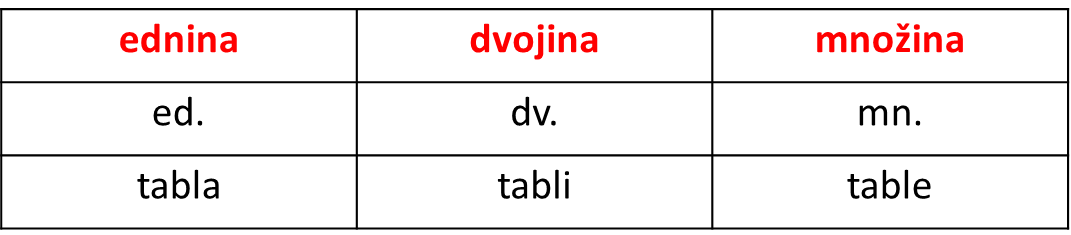 Rešitve: 
Ed.: šopek, deklica, sadika
Dv.: mizi, zoba
Mn.: listi, otroci, vrči
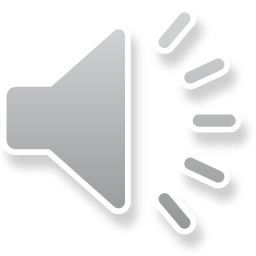 Reši še naloge v DZ na strani 28 in nalogo 26 na strani 29.
Rešuj še vaje na spodnji povezavi:
https://uciteljska.net/Projekti/SteviloSamostalnika/SamoSteviloWeb/umesti.html
https://uciteljska.net/Projekti/SteviloSamostalnika/SamoSteviloWeb/premisli.html
https://uciteljska.net/Projekti/SteviloSamostalnika/SamoSteviloWeb/dvojina.html
https://uciteljska.net/Projekti/SteviloSamostalnika/SamoSteviloWeb/ugotovi.html
Utrjevanje - samostalnik (3. ura)
1. Ponovi snov, da ustno odgovoriš na vprašanja na 1. in 2. drsnici. Vsak odgovor utemelji – razloži še s primerom.
  Primer: V katerem številu so samostalniki? Samostalniki so lahko v ednini, dvojini in množini. Kot na primer balon (en - ednina), balona (dva – dvojina), baloni (trije – množina).
2. Sestavi miselni vzorec, kjer boš predstavil svoje znanje o samostalniku. Po zgledu v 1. nalogi dodaj primere, lahko pa tudi še ilustracije navedenih primerov.
3. Reši še nekaj nalog za utrjevanje znanja na spodnjih povezavah:
https://uciteljska.net/Projekti/UmestiWeb/
https://www.uciteljska.net/kvizi/match/SpolEd.htm
Preverjanje znanja o samostalniku (4., 5.ura)
Reši naloge na učnem listu za preverjanje znanja o samostalniku. Rešuj samostojno, brez pomoči.
Svoje rešitve nalog preglej (naj ti jih pregleda še kdo ) s pomočjo pravilno rešenih nalog, ki sem ti jih posredovala.
Ugotovi kako si bil uspešen s pomočjo spodnje tabele. Izpolni jo, glede na izkazano znanje.
Zadnjo drsnico z izpolnjenimi podatki zase pošlji na elektronski naslov: andreja.zaloznik@guest.arnes.si za 5.a in 
  nadja.ocvirk1@guest.arnes.si za 5.b.